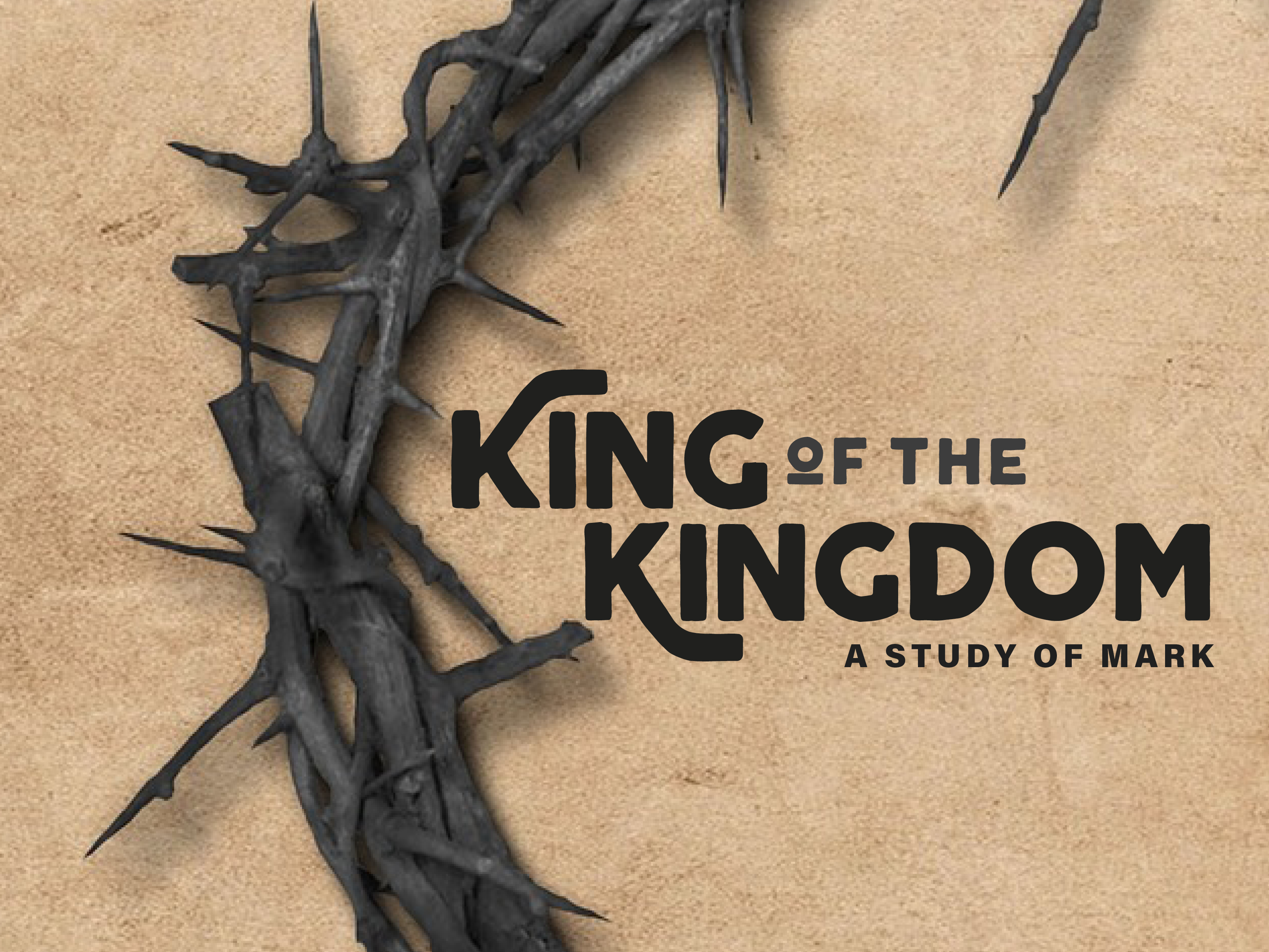 The Gift 
of the Sabbath

Mark 2:23-3:6
One Sabbath he was going through the grain fields, and as they made their way, his disciples began to pluck heads of grain. 24 And the Pharisees were saying to him, “Look, why are they doing what is not lawful on the Sabbath?” 25 And he said to them, “Have you never read what David did, when he was in need and was hungry, he and those who were with him:  

Mark 2:23-28
26 how he entered the house of God, in the time of Abiathar the high priest, and ate the bread of the Presence, which it is not lawful for any but the priests to eat, and also gave it to those who were with him?” 27 And he said to them, “The Sabbath was made for man, not man for the Sabbath. 28 So the Son of Man is lord even of the Sabbath.”  

Mark 2:23-28
31And God saw everything that he had made, and behold, it was very good. And there was evening and there was morning, the sixth day.
2 1Thus the heavens and the earth were finished, and all the host of them. 2 And on the seventh day God finished his work that he had done, and he rested on the seventh day from all his work that he had done. 3 So God blessed the seventh day and made it holy, because on it God rested from all his work that he had done in creation. 
Genesis 1:31-2:3
Sabbath:

The Sabbath is written into the rhythm of creation.
Sabbath:

The Sabbath is written into the rhythm of creation.
The Sabbath is not the same as a day off.
Sabbath:

The Sabbath is written into the rhythm of creation.
The Sabbath is not the same as a day off.
The Sabbath is not a command.
“Remember the Sabbath day, to keep it holy. 9 Six days you shall labor, and do all your work,10 but the seventh day is a Sabbath to the Lord your God. On it you shall not do any work, you, or your son, or your daughter, your male servant, or your female servant, or your livestock, or the sojourner who is within your gates. 11 For in six days the Lord made heaven and earth, the sea, and all that is in them, and rested on the seventh day. Therefore the Lord blessed the Sabbath day and made it holy. 
Exodus 20:8-11
One Sabbath he was going through the grain fields, and as they made their way, his disciples began to pluck heads of grain. 24 And the Pharisees were saying to him, “Look, why are they doing what is not lawful on the Sabbath?”  

Mark 2:23-24
25 And he said to them, “Have you never read what David did, when he was in need and was hungry, he and those who were with him: 26 how he entered the house of God, in the time of Abiathar the high priest, and ate the bread of the Presence, which it is not lawful for any but the priests to eat, and also gave it to those who were with him?”   

Mark 2:25-26
27 And he said to them, “The Sabbath was made for man, not man for the Sabbath. 28 So the Son of Man is lord even of the Sabbath.”   

Mark 2:27-28
Again he entered the synagogue, and a man was there with a withered hand. 2 And they watched Jesus, to see whether he would heal him on the Sabbath, so that they might accuse him. 3 And he said to the man with the withered hand, “Come here.”  
Mark 3:1-6
.” 4 And he said to them, “Is it lawful on the Sabbath to do good or to do harm, to save life or to kill?” But they were silent. 5 And he looked around at them with anger, grieved at their hardness of heart, and said to the man, “Stretch out your hand.” He stretched it out, and his hand was restored. 6 The Pharisees went out and immediately held counsel with the Herodians against him, how to destroy him.  
Mark 3:1-6
You know you’re a Pharisee if:
You like ”rules.”
You know you’re a Pharisee if:
You like ”rules.”
You see yourself as the guardian of the “rules.”
You know you’re a Pharisee if:
You like ”rules.”
You see yourself as the guardian of the “rules.”
You are quick to accuse and slow to compliment.
You know you’re a Pharisee if:
You like ”rules.”
You see yourself as the guardian of the “rules.”
You are quick to accuse and slow to compliment. 
You make the “rules” more important than a person.
You know you’re a Pharisee if:
You like ”rules.”
You see yourself as the guardian of the “rules.”
You are quick to accuse and slow to compliment. 
You make the “rules” more important than a person.
You believe unbelievers should follow many of the “rules.”
You know you’re a Pharisee if:
You like ”rules.”
You see yourself as the guardian of the “rules.”
You are quick to accuse and slow to compliment. 
You make the “rules” more important than a person.
You believe unbelievers should follow many of the “rules.”
You show little compassion for the poor… ”They need to just work harder.”
If you get corrected you get offended and defend yourself by attacking the person who corrected you or make up some kind of excuse.
You know you’re a Pharisee if:
You like ”rules.”
You see yourself as the guardian of the “rules.”
You are quick to accuse and slow to compliment. 
You make the “rules” more important than a person.
You believe unbelievers should follow many of the “rules.”
You show little compassion for the poor… ”They need to just work harder.”
If you get corrected you get offended and defend yourself by attacking the person who corrected you or make up some kind of excuse.
You read the Bible to substantiate your rules.
You know you’re a Pharisee if:
You like ”rules.”
You see yourself as the guardian of the “rules.”
You are quick to accuse and slow to compliment. 
You make the “rules” more important than a person.
You believe unbelievers should follow many of the “rules.”
You show little compassion for the poor… ”They need to just work harder.”
If you get corrected you get offended and defend yourself by attacking the person who corrected you or make up some kind of excuse.
You read the Bible to substantiate your rules.
You read the Bible and go to church because they are rules to be followed rather than have your heart transformed.
You know you’re a Pharisee if:
You like ”rules.”
You see yourself as the guardian of the “rules.”
You are quick to accuse and slow to compliment. 
You make the “rules” more important than a person.
You believe unbelievers should follow many of the “rules.”
You show little compassion for the poor… ”They need to just work harder.”
If you get corrected you get offended and defend yourself by attacking the person who corrected you or make up some kind of excuse.
You read the Bible to substantiate your rules.
You read the Bible and go to church because they are rules to be followed rather than have your heart transformed.
Your standards for yourself and others are higher than Jesus’ standards.
Prayerfully Do The Following:
Plan a time for a “Sabbath.” What is restful? Worshipful? Refreshing? Ask yourself, “What is God’s foremost purpose for the Sabbath?”
Prayerfully Do The Following:
Plan a time for a “Sabbath.” What is restful? Worshipful? Refreshing? Ask yourself, “What is God’s foremost purpose for the Sabbath?”
Plan to shut off your phone/internet.
Prayerfully Do The Following:
Plan a time for a “Sabbath.” What is restful? Worshipful? Refreshing? Ask yourself, “What is God’s foremost purpose for the Sabbath?”
Plan to shut off your phone/internet.
Do not buy or shop…work on contentment and gratitude with what you have.
Prayerfully Do The Following:
Plan a time for a “Sabbath.” What is restful? Worshipful? Refreshing? Ask yourself, “What is God’s foremost purpose for the Sabbath?”
Plan to shut off your phone/internet.
Do not buy or shop…work on contentment and gratitude with what you have.
Have a meal with family or friends and bless each other.
Prayerfully Do The Following:
Plan a time for a “Sabbath.” What is restful? Worshipful? Refreshing? Ask yourself, “What is God’s foremost purpose for the Sabbath?”
Plan to shut off your phone/internet.
Do not buy or shop…work on contentment and gratitude with what you have.
Have a meal with family or friends and bless each other.
Reflect back over your week/month and practice SNAP.  1 Samuel 30:6
Prayerfully Do The Following:
Plan a time for a “Sabbath.” What is restful? Worshipful? Refreshing?
Plan to shut off your phone/internet.
Do not buy or shop…work on contentment and gratitude with what you have.
Have a meal with family or friends and bless each other.
Reflect back over your week/month and practice SNAP.  1 Samuel 30:6
And David was greatly distressed, for the people spoke of stoning him, because all the people were bitter in soul, each for his sons and daughters. But David strengthened himself in the Lord his God.
1 Samuel 30:6
Prayerfully Do The Following:
Plan a time for a “Sabbath.” What is restful? Worshipful? Refreshing? Ask yourself, “What is God’s foremost purpose for the Sabbath?”
Plan to shut off your phone/internet.
Do not buy or shop…work on contentment and gratitude with what you have.
Have a meal with family or friends and bless each other.
Reflect back over your week/month and practice SNAP.  1 Samuel 30:6
Review what is your mission/purpose in life? 
	(relationships, work, church)
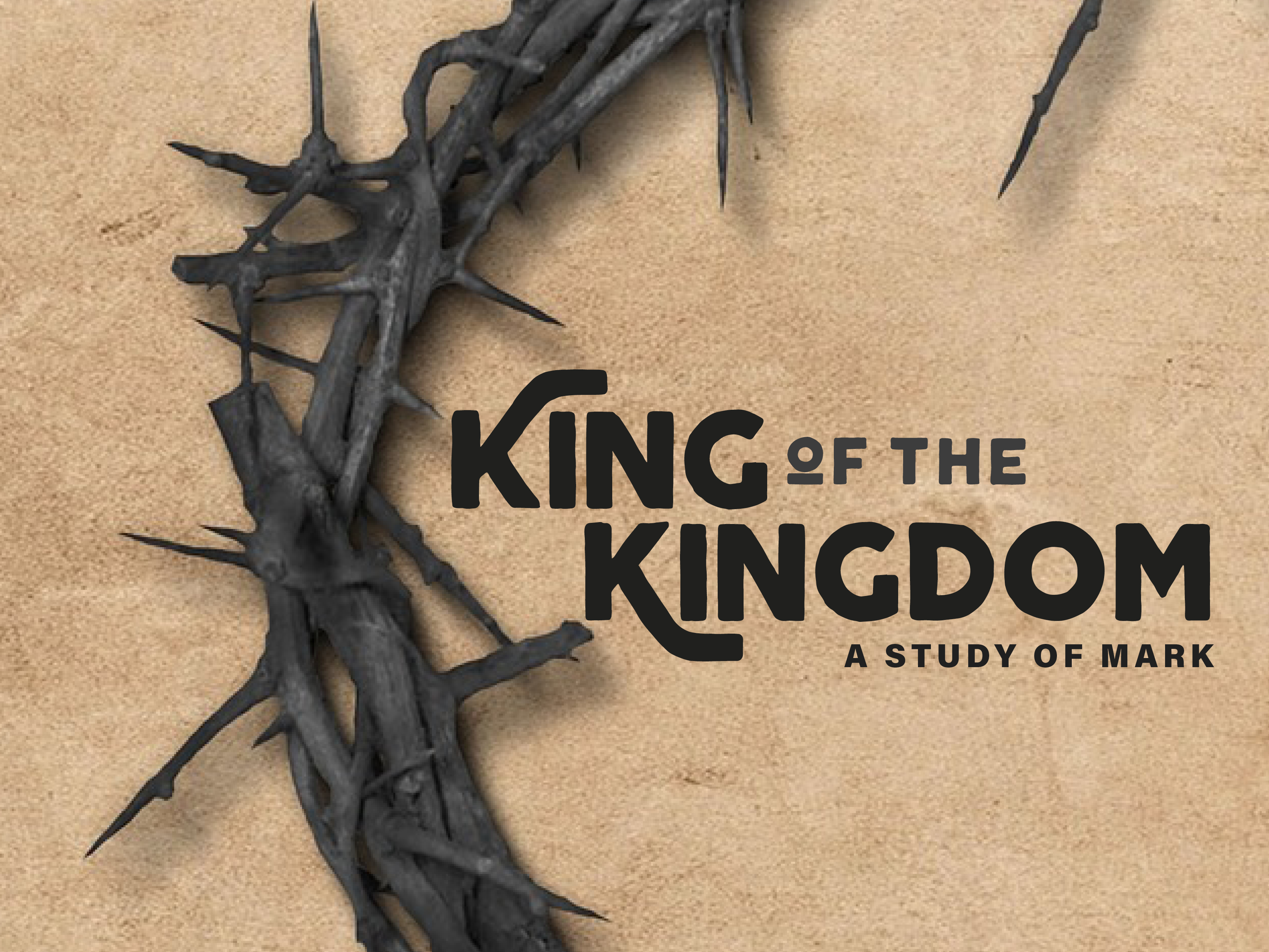 “This rest was not meant to be a luxury, but a necessity for those who want to have growth and maturity.”

Gordon MacDonald